Infektioiden torjunnan omavalvontaPitkäaikaislaitosten infektioyhdyshenkilöiden koulutuspäiväKe 26.4.2023 klo 8.30 - 15.30 OYS luentosali 10
Hygieniahoitajat
Infektioyksikkö OYS 
Sirpa Ukkola ja Raija Järvinen
Kuva: Pixabay
Mitä omavalvonnalla tarkoitetaan?
Sisäinen valvonta=omavalvonta

Palveluntuottajat ovat itse vastuussa toimintansa laadusta, riittävyydestä ja lainmukaisuudesta
Laki yksityisistä sosiaalipalveluista 922/2011
Sosiaalihuoltolaki 1301/2014
Laki ikääntyneen väestön toimintakyvyn tukemisesta sekä iäkkäiden sosiaali- ja terveyspalveluista 980/2012
Jaana-Marija Lehtinen 14.3.2023 infektioiden torjuntakoulutus
Omavalvontasuunnitelma –laadun ja kehittämisen päivittäinen työkalu
Omavalvontasuunnitelma on suunnitelma siitä, miten toimintayksikössä tai toimintakokonaisuudessa käytännön toimenpitein valvotaan, seurataan ja arvioidaan toiminnan laatua ja turvallisuutta.
Jokaisen toimintayksikön tulee laatia kirjallinen omavalvontasuunnitelma
Yhteistyössä henkilökunnan kanssa
Asiakkaiden henkilökunnan nähtävillä
Omavalvonta – Valvira 21.4.2023
Omavalvontasuunnitelma
Sitouttaa toimintayksikön johtoa

Antaa työkaluja esihenkilöille tukea ja mahdollistaa tavoitteiden toteutuminen
Resurssointi
Henkilökunnan infektioiden torjuntaan sitoutumisen vahvistaminen
Infektioyhdyshenkilön nimeäminen ja rooli

Vaatii säännöllistä toiminnan arviointia esim. palautekyselyt
Jaana-Marija Lehtinen 14.3.2023 infektioiden torjuntakoulutus
Omavalvontasuunnitelman sisältö Valviran lomakepohjassa
Hyvinvointia, kuntoutumista ja kasvua tukeva toiminta
Ravitsemus
Hygieniakäytännöt
Infektioiden torjunta
Terveyden- ja sairaanhoito
Rajattu lääkevarasto
Monialainen yhteistyö
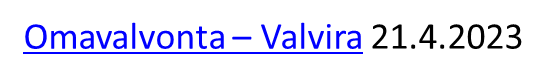 Infektioiden torjunta - Tartuntatautilaki 17 §
Suomen uudistettu tartuntatautilaki astui voimaan 1.3.2017. Hoitoon liittyvien infektioiden torjumiseksi uuteen lakiin (§ 17) on kirjattu selviä velvoitteita kaikille terveyden- ja sosiaalihuollon toimintayksiköille: 

Tartuntatautilain 17 §:n mukaan sosiaalihuollon toimintayksikön on torjuttava suunnitelmallisesti hoitoon liittyviä infektioita. Toimintayksikön johtajan on seurattava tartuntatautien ja lääkkeille vastustuskykyisten mikrobien esiintymistä ja huolehdittava tartunnan torjunnasta. Johtajan on huolehdittava asiakkaiden ja henkilökunnan tarkoituksenmukaisesta suojauksesta ja sijoittamisesta sekä mikrobilääkkeiden asianmukaisesta käytöstä.
Yhteistyö
Toimintayksikön johtajan on käytettävä apunaan tartuntatautien torjuntaan perehtyneitä terveydenhuollon ammattihenkilöitä ja sovitettava toimintansa yhteen hyvinvointialueen toteuttamien toimien sekä valtakunnallisten hoitoon liittyvien infektioiden torjuntaohjelmien kanssa.
Laki tartuntatautilain muuttamisesta 1149/2022 - Säädökset alkuperäisinä - FINLEX ®
21.4.2023
Esimerkki omavalvontasuunnitelman infektioiden torjunnan rungosta
Hygienia-/infektioyhdyshenkilö
Työntekijöiden osaaminen
Käsihygienia
Työntekijöiden henkilökohtainen hygienia ja työasu
Pisto- ja viiltotapaturmat ja niiden ehkäisy
Asukkaiden/asiakkaiden/potilaiden henkilökohtainen hygienia
Varotoimet
Aseptiset työtavat
Lääkkeiden käsittely
Moniresistenttien mikrobien torjunta
Epidemiat ja niiden torjunta
Välineiden huolto
Ruokahuolto
Siivous, jäte- ja pyykkihuolto
Mikrobilääkkeiden käyttö
Kuva:Pixabay
Josefiina Rajala. Omavalvontasuunnitelman hyödyntäminen hoitoon liittyvien infektioiden torjunnassa terveydenhuollossa Pirkanmaan hyvinvointialueella. Infektioidentorjunta lehti numero 2/2023
Infektioiden torjunnan runkoa
Infektioyhdyshenkilö
Alueellisiin koulutuksiin osallistuminen
Kouluttaa oman yksikkönsä henkilökuntaa
Lähde: Pitkäaikaiskyselyjen tuloksia 2018- /Infektioyksikkö, Oys
Infektioiden torjunnan runkoa
Muun henkilökunnan osaaminen
Perehdytys: tavanomaiset varotoimet ja rokotukset
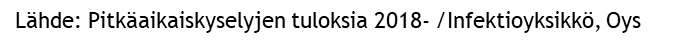 Infektioiden torjunnan runkoa
Nimetään se hyvinvointialue, jonka ohjeita noudatetaan
Omavalvontasuunnitelmaan esim. linkit infektioiden torjunnan ohjeisiin
Ohjeet toimivat omavalvontasuunnitelman apuvälineenä sekä koulutusmateriaalina
Infektioiden torjunnan runkoa
Käsihygienia --- käsihuuhteen käytön seuranta
Lähde: Pitkäaikaiskyselyjen tuloksia 2018- /Infektioyksikkö, Oys
Infektioiden torjunnan runkoa
Hoitoympäristön puhtaanapito
Siivoussuunnitelma
Välinehuollon toteutumisen suunnitelma
Epidemioiden tunnistaminen
Moniresistenttien mikrobien kantajien tunnistaminen ja tähän liittyvien ohjeiden noudattaminen
Hoitoon liittyvien infektioiden seuranta
Lähde: Pitkäaikaiskyselyjen tuloksia 2018- /Infektioyksikkö, Oys
Miten infektioasiantuntijat voivat mahdollistaa omavalvontasuunnitelmaan kirjattuja asioita?
Lähde: Jaana-Marija Lehtinen. Infektioidentorjunta omavalvontasuunnitelmassa - Sosiaalihuollon laitos- ja asumispalvelut. Infektioidentorjunta lehti. Numero 2/2023
THL:n julkaisuja
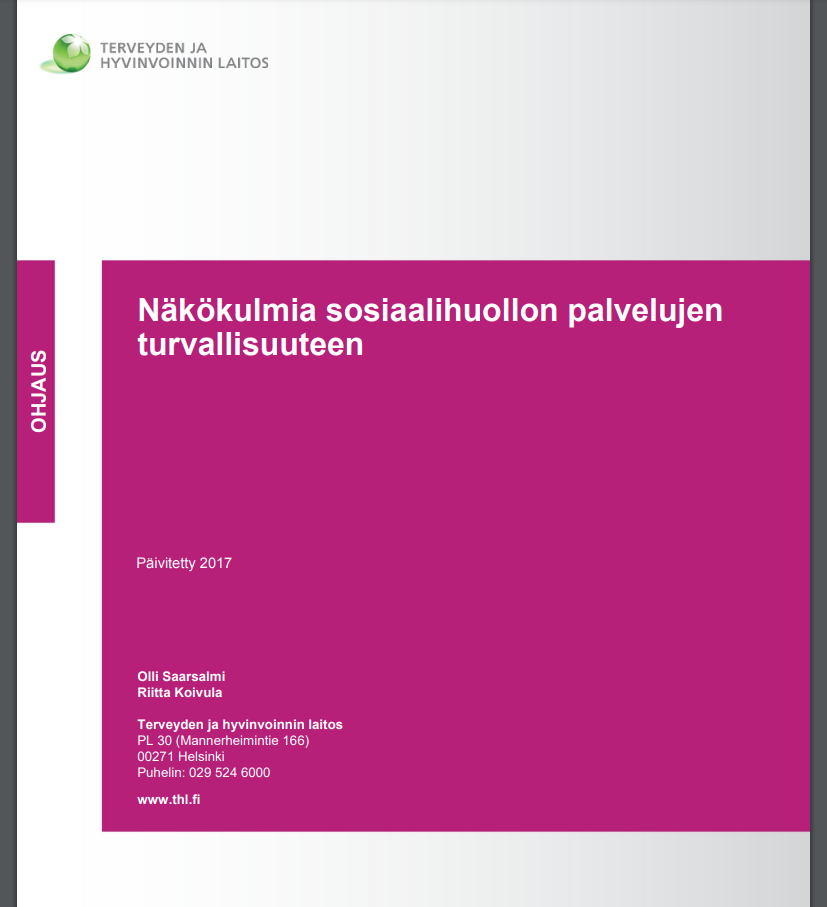 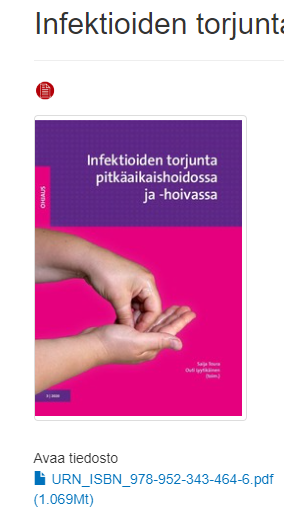 https://www.julkari.fi/bitstream/handle/10024/134849/URN_ISBN_978-952-302-895-1.pdf?sequence=1
https://www.julkari.fi/bitstream/handle/10024/139297/URN_ISBN_978-952-343-464-6.pdf?sequence=1&isAllowed=y